Maths
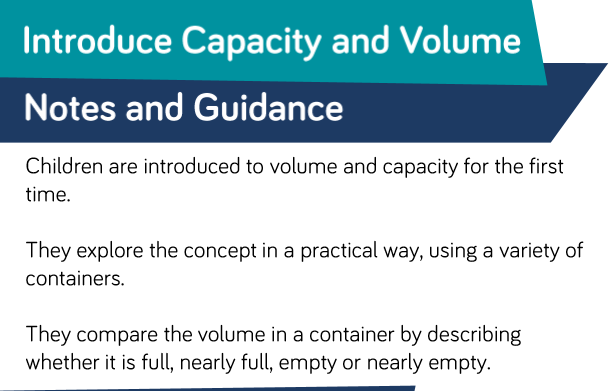 This is the type of language we will use when talking about volume and capacity (Not all today though).
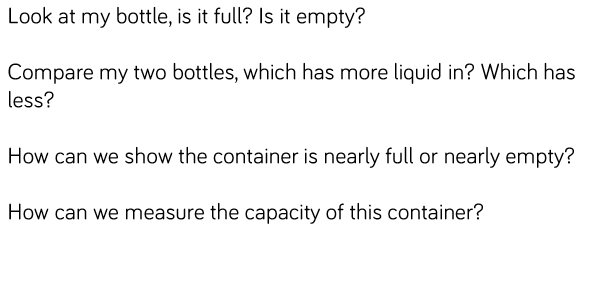 Provide a range of different containers for children to explore practically using water or sand.
This lesson is a discussion and play lesson.
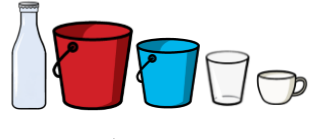 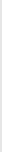 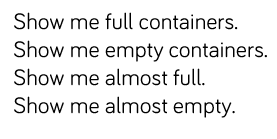 Use the words ‘more’ or ‘less’ to compare the containers.
Put these in order from empty to full.
That’s it for our introduction.
Tomorrow we will look at reasoning skills.

Now feel free to fill a container with a drink (how full is up to you).